SCHULE
TRIFFT
WIRTSCHAFT
Die 
UNTERNEHMERGRUPPE WETTBEWERBSFÄHIGKEIT und LPLUS 
bieten ein Netzwerk an Firmen und stellen Übungsfelder zur Verfügung.
Pfaffechappe
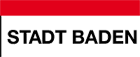 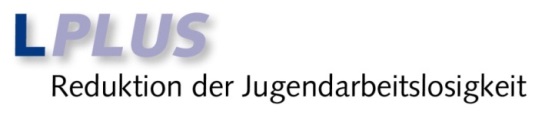 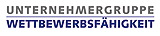 Schule trifft Wirtschaft
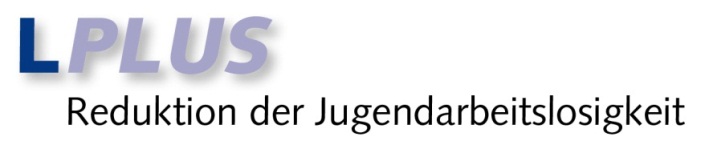 Die UNTERNEHMREGRUPPE WETTBEWERBSFÄHIGKEIT und LPLUS bringen praxisnahes, unternehmerisches Gedankengut ins Klassenzimmer.

So ergänzen wir den Berufswahlunterricht der Schulen mit Inhalten direkt aus der Berufswelt und der Wirtschaft.

Diese wertvollen Erfahrungen bereichern den Informations-stand und ermöglichen somit wiederum den Entscheidungs-prozess nachhaltiger und breiter abgestützt durchzuführen.
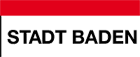 Schule trifft Wirtschaft
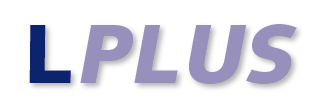 Willkommen 
zum
Berufswahltag 

Pfaffechappe Baden 2013
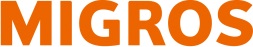 CMC 
Coaching 
Mediation 
Consulting
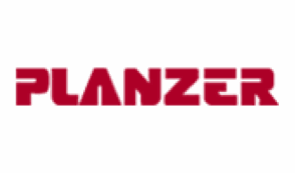 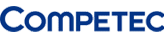 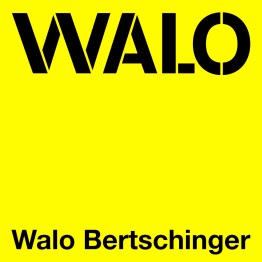 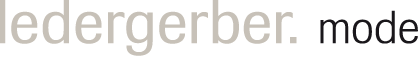 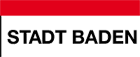 Schule trifft Wirtschaft
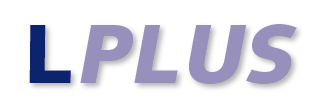 Wähle einen Beruf, den du liebst, 
und du brauchst keinen Tag in deinem Leben mehr zu arbeiten.

					Konfuzius, chinesischer Philosoph,     
 					551 v. Chr. bis 479 v. Chr.
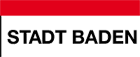 Schule trifft Wirtschaft
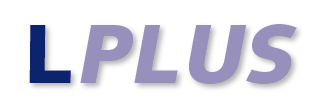 Simultanes Bewerben
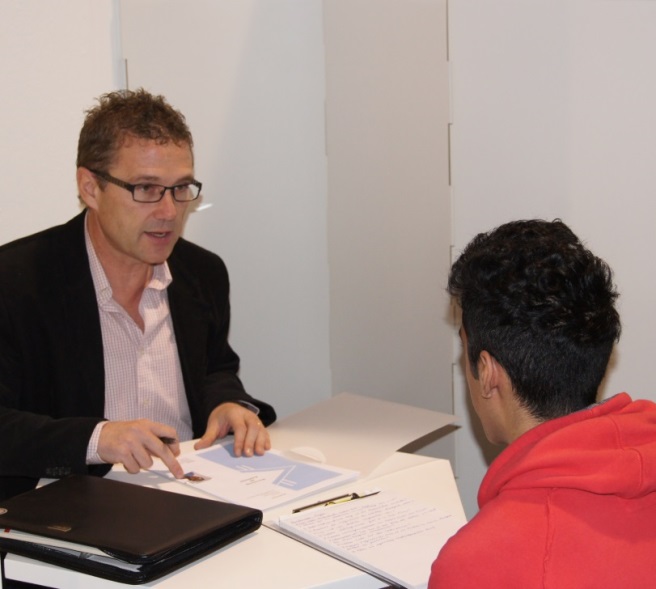 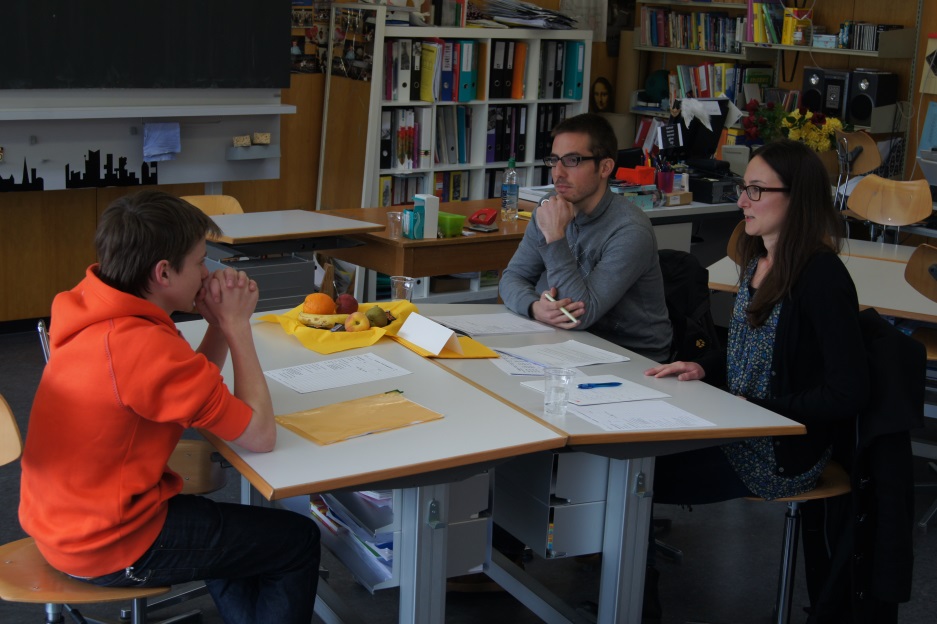 Die SchülerInnen können in einem wirklichkeitsnahen Bewerbungsgespräch bei Fachleuten erste Erfahrungen sammeln. Das Vorbereiten auf das Gespräch und das Erstellen des eigenen Dossiers gehört ebenso zur Aufgabe. 
Die Bewerber erhalten wertvolle Rückmeldungen zu Berufsfindung, Auftritt und Unterlagen.
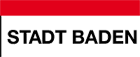 Schule trifft Wirtschaft
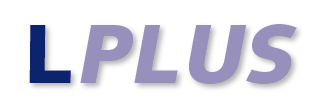 Simultanes Bewerben
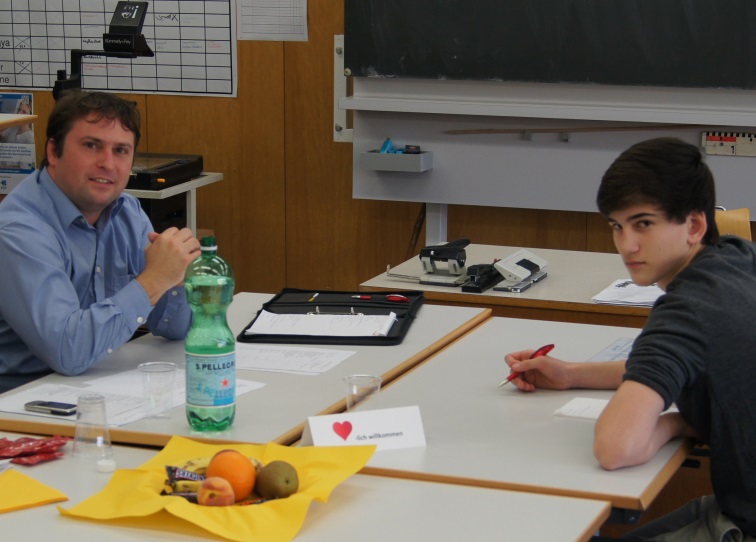 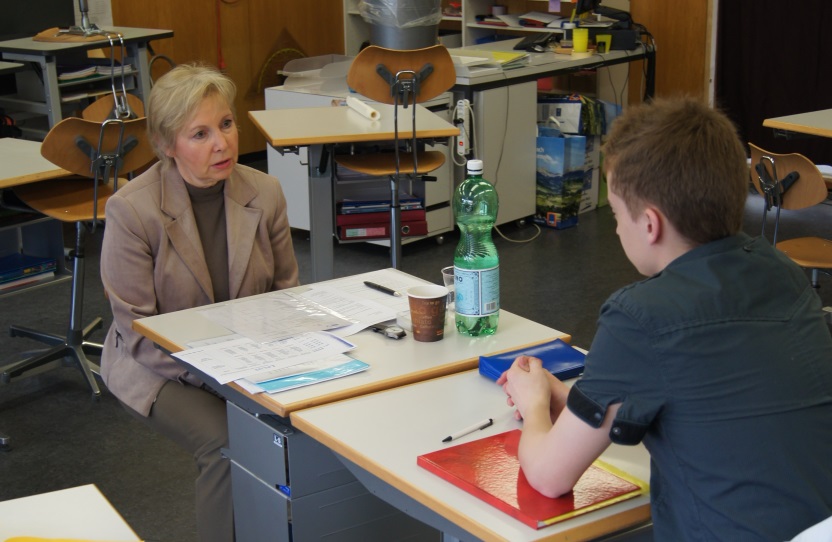 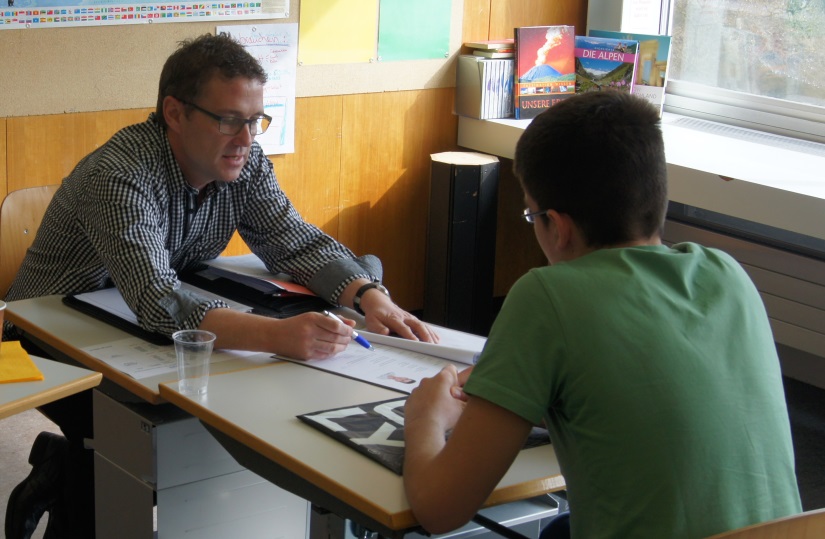 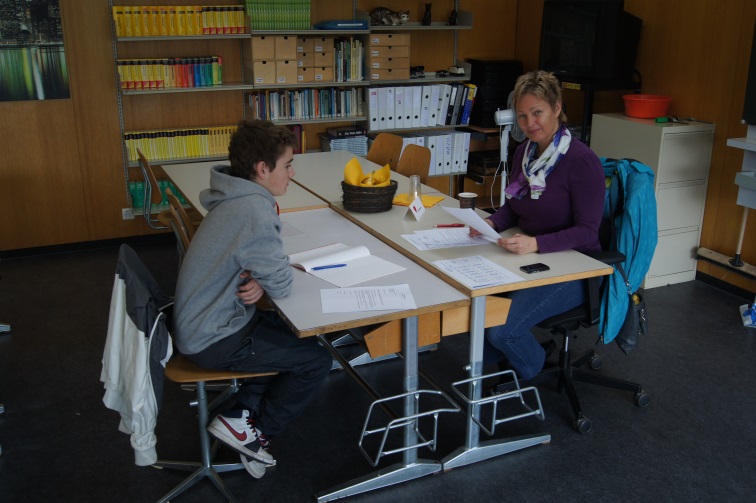 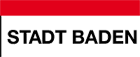 Schule trifft Wirtschaft
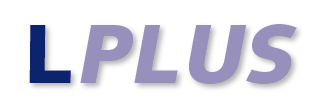 Rent a Boss
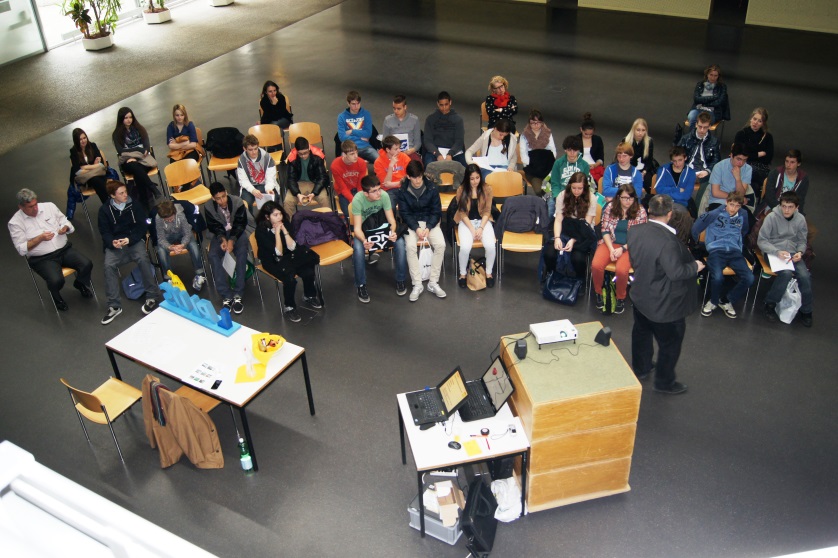 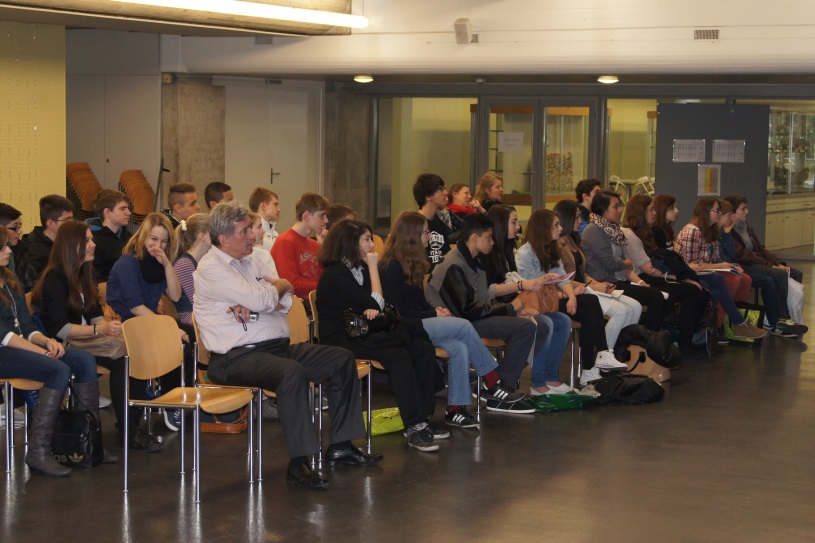 Der Chef selbst stellt sich und seine Firma vor. Welche Menschen und Qualifikationen sind für einen Arbeitgeber wichtig? Welches Verhalten ist erwünscht? Was geht gar nicht? Welche Kriterien werden bei der Auswahl künftiger Auszubildenden beachtet?
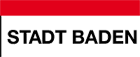 Schule trifft Wirtschaft
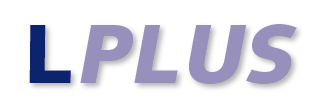 Rent a Boss
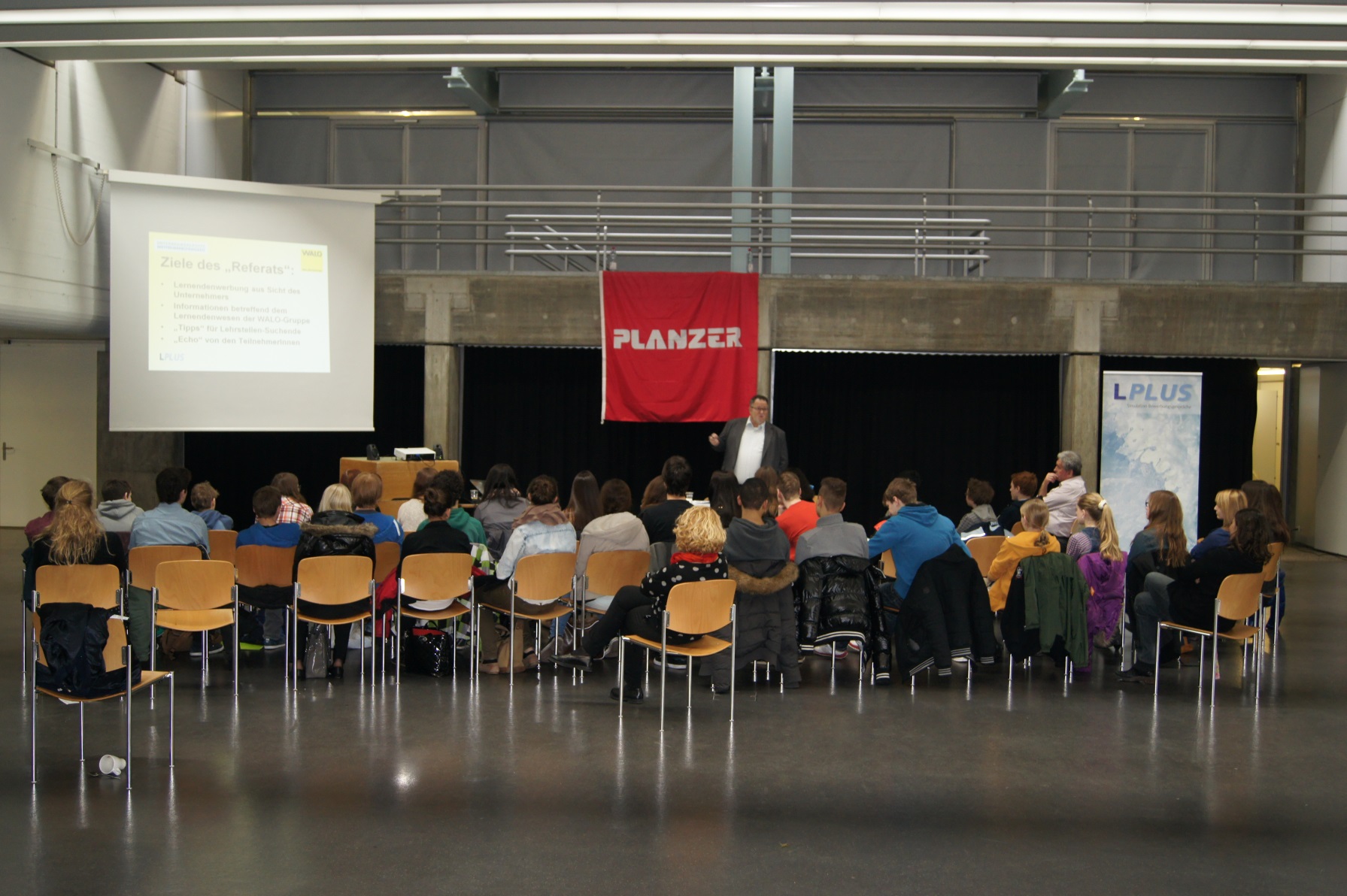 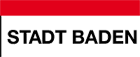 Schule trifft Wirtschaft
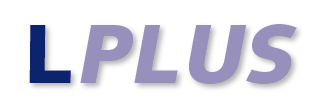 Rent a Stift
Mit der Sprache der Jugend und mit noch frischen Eindrücken werden  Erfahrungen im Berufwahlprozess für Übertritt und Lehrbeginn beschrieben. 

 Was ist zu beachten?
 Was würde ich heute anders machen?
 Wer gibt Hilfestellung/Informationen?
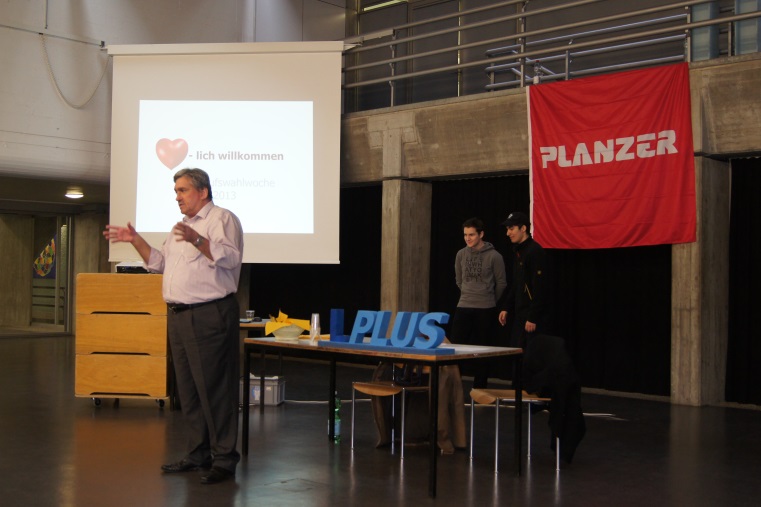 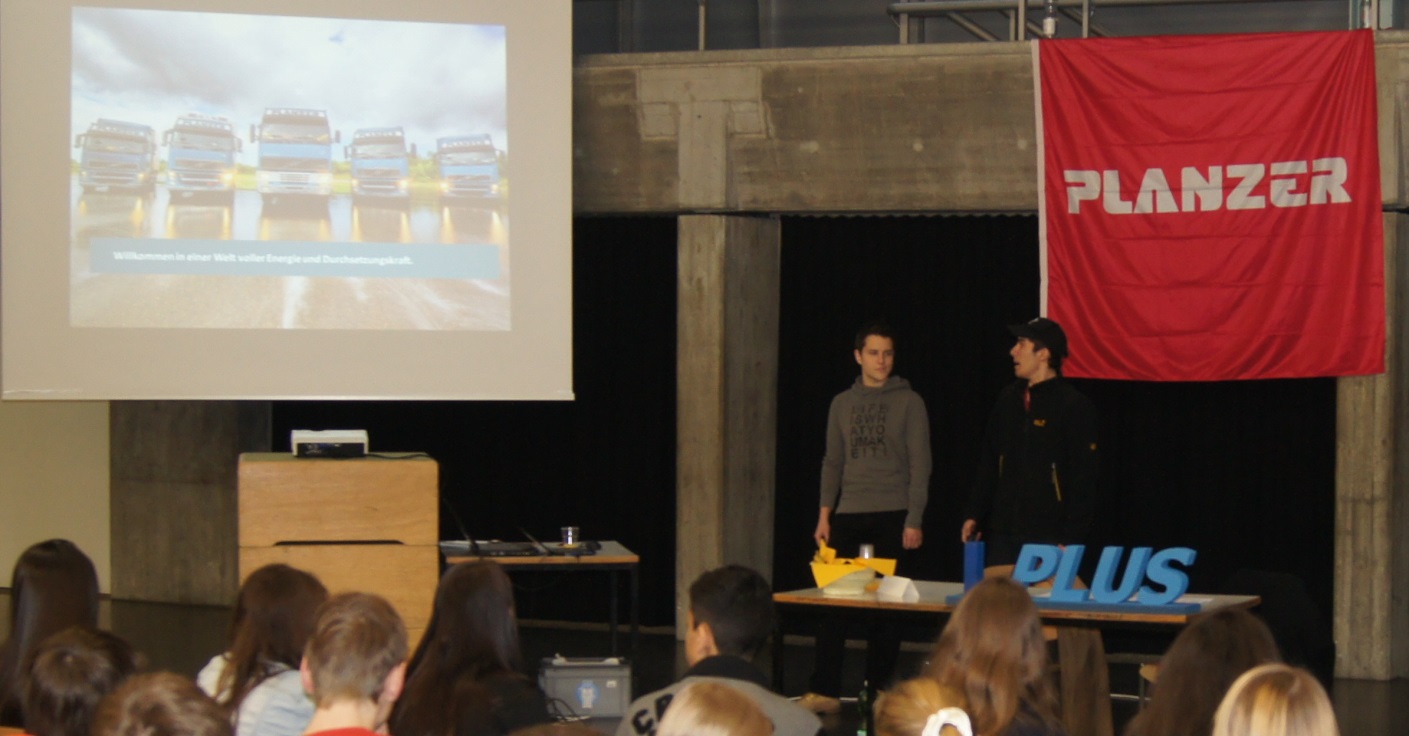 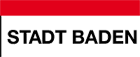 Schule trifft Wirtschaft
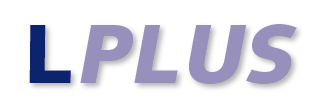 Rent a Stift
Mit der Sprache der Jugend und mit noch frischen Eindrücken werden  Erfahrungen im Berufwahlprozess für Übertritt und Lehrbeginn beschrieben. 

 Was ist zu beachten?
 Was würde ich heute anders machen?
 Wer gibt Hilfestellung/Informationen?
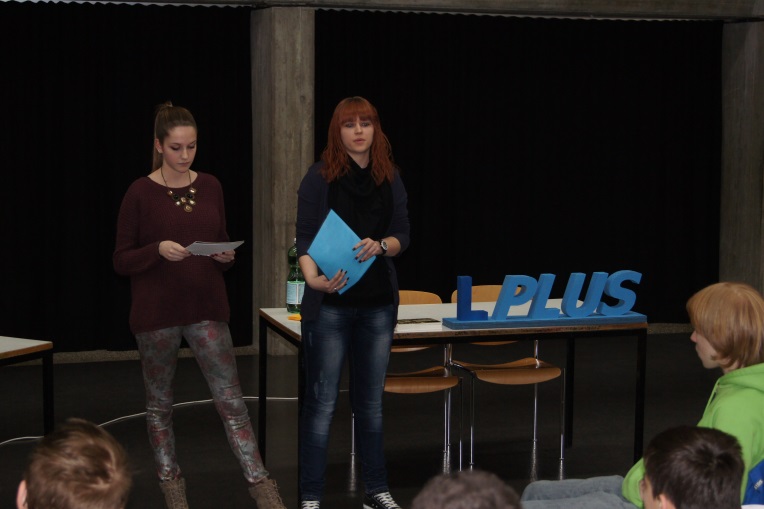 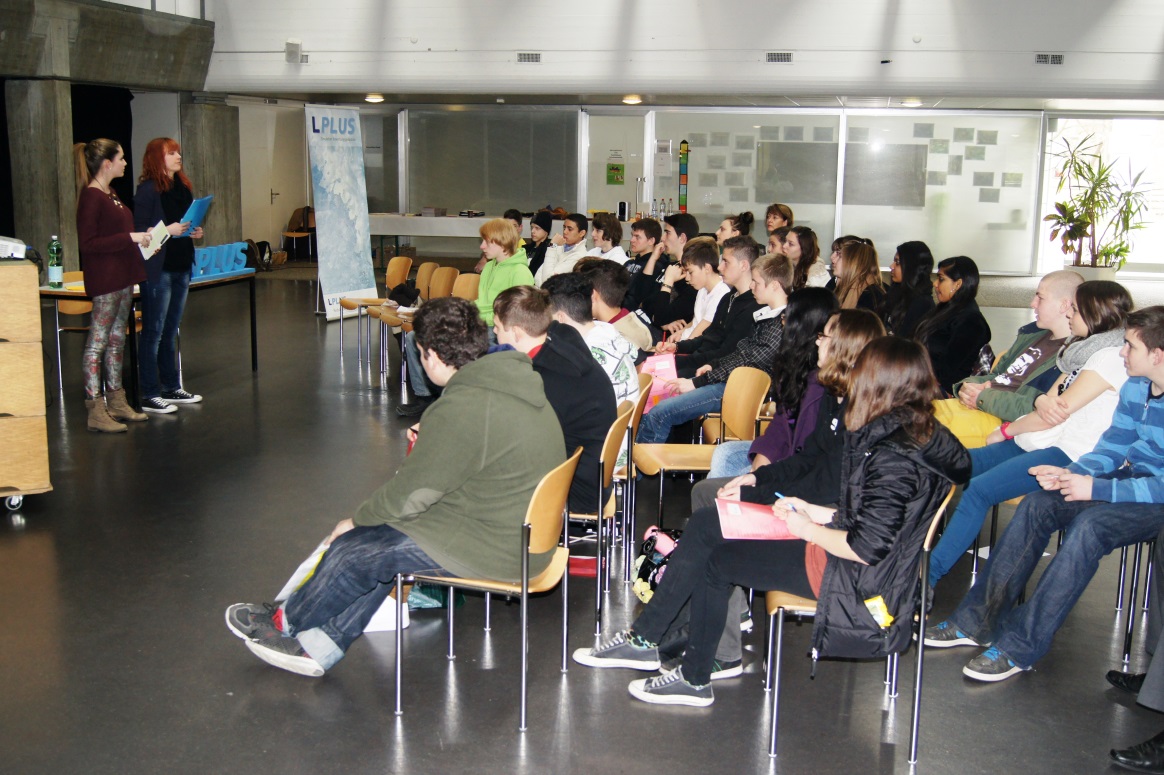 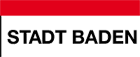 Schule trifft Wirtschaft
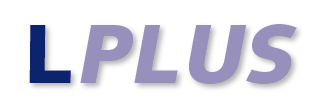 Ein voller Erfolg
Simultanes Bewerben:	 ~ 80 Gesprächen
Rent a Boss:		 ~ 80 Schüler 
Rent a Stift:		 ~ 80 Schüler 
			
Positive Rückmeldungen (von Lehrern & Schülern)

Networking:  Schulleitung-Lehrer-SchülerInnen- 		   Wirtschaft  - Betriebe – Verbände

 		    über diesen Anlass hinaus.
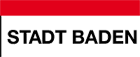 Schule trifft Wirtschaft
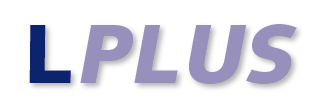 Vielen Dank!
An alle, die zu diesem interessanten & erfolgreichen Projekt beigetragen haben.

Fragen?
stefan.haas@go-lplus.ch
www.go-lplus.ch
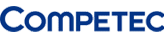 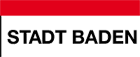